No infected lead left behind
Gaps in care of patients with CIED infection
Learning objectives
After attending this webinar, the participants should be able to:

Understand the seriousness of cardiac device related infections

Know that gaps exists between what is recommended and what is being done to treat CIED infections

Choose the appropriate diagnostic testing approach in patients presenting with bacteremia and cardiac devices

Appreciate the association between timing of extraction and mortality

Integrate a multidisciplinary approach to the management of device infections
2
CIED infection is common
More than 400,000 pacemakers and ICDs are implanted in the U.S. every year1
Infection is a serious complication after CIED implantation, affecting 5-20% of patients2,3
Annual rate of CIED infection is increasing4
1-year mortality rate can be up to 35%5
Diagnosis can be challenging as presentation varies
Buch E, Boyle NG, Belott PH. Pacemaker and defibrillator lead extraction. Circulation. 2011 Mar 22;123(11):e378-80.
Dai M, Cai C, Vaibhav V, et al. Trends of cardiovascular implantable electronic device infection in 3 decades: A population-based study. JACC Clin Electrophysiol. 2019 Sep;5(9):1070-1080.
Sohail MR, Uslan DZ, Khan AH, et al. Management and outcome of permanent pacemaker and implantable cardioverter-defibrillator infections. J Am Coll Cardiol. 2007 May 8;49(18):1851-9.
Greenspon AJ, Patel JD, Lau E, et al. 16-Year trends in the infection burden for pacemakersand implantable cardioverter-defibrillators in the United States: 1993 to 2008. J Am Coll Cardiol. 2011;58:1001-1006. 
Le, K. Y., et al. (2011, Nov). Impact of timing of device removal on mortality in patients with cardiovascular implantable electronic device infections. Heart Rhythm, 8(11), 1678-1685. https://doi.org/10.1016/j.hrthm.2011.05.015
3
[Speaker Notes: Buch E, Boyle NG, Belott PH. Pacemaker and defibrillator lead extraction. Circulation. 2011 Mar 22;123(11):e378-80.
Dai M, Cai C, Vaibhav V, et al. Trends of cardiovascular implantable electronic device infection in 3 decades: A population-based study. JACC Clin Electrophysiol. 2019 Sep;5(9):1070-1080.
Sohail MR, Uslan DZ, Khan AH, et al. Management and outcome of permanent pacemaker and implantable cardioverter-defibrillator infections. J Am Coll Cardiol. 2007 May 8;49(18):1851-9.
Greenspon AJ, Patel JD, Lau E, et al. 16-Year trends in the infection burden for pacemakersand implantable cardioverter-defibrillators in the United States: 1993 to 2008. J Am Coll Cardiol. 2011;58:1001-1006. 
Le, K. Y., et al. (2011, Nov). Impact of timing of device removal on mortality in patients with cardiovascular implantable electronic device infections. Heart Rhythm, 8(11), 1678-1685. https://doi.org/10.1016/j.hrthm.2011.05.015]
Types of CIED infection
Pocket infection
Device contamination
Early-onset (weeks to months post-implantation)

Systemic/endovascular infection
Hematogenous seeding of CIED leads 
Late-onset (>6 months post-implantation)
41%
Endovascular infection
In this study, patients with endovascular infection did not have evidence of inflammation at the pocket site.6
4
[Speaker Notes: 6. Tarakji, K, et al. Cardiac implantable electronic device infections: presentation, management, and patient outcomes, Heart Rhythm, Vol. 7, No. 8, 2010: 1043-7]
Pocket infection
Definite CIED clinical pocket/generator infection:
Generator pocket shows swelling, erythema, warmth, pain
Purulent discharge/sinus formation
Deformation of pocket, adherence
Threatened erosion
Exposed generator or proximal leads
5
©2022 Koninklijke Philips N.V. All rights reserved. Approved for external distribution. D058999-02 102022
[Speaker Notes: If generator or proximal leads are exposed, the device is presumed infected.
Aspiration of pocket is discouraged.
Blood cultures recommended

Blomström-Lundqvist, C., et al. (2020, Jun 1). European Heart Rhythm Association (EHRA) international consensus document on how to prevent, diagnose, and treat cardiac implantable electronic device infections-endorsed by the Heart Rhythm Society (HRS), the Asia Pacific Heart Rhythm Society (APHRS), the Latin American Heart Rhythm Society (LAHRS), International Society for Cardiovascular Infectious Diseases (ISCVID), and the European Society of Clinical Microbiology and Infectious Diseases (ESCMID) in collaboration with the European Association for Cardio- Thoracic Surgery (EACTS). Eur Heart J, 41(21), 2012-2032. https://doi.org/10.1093/ eurheartj/ehaa010]
Pocket infection
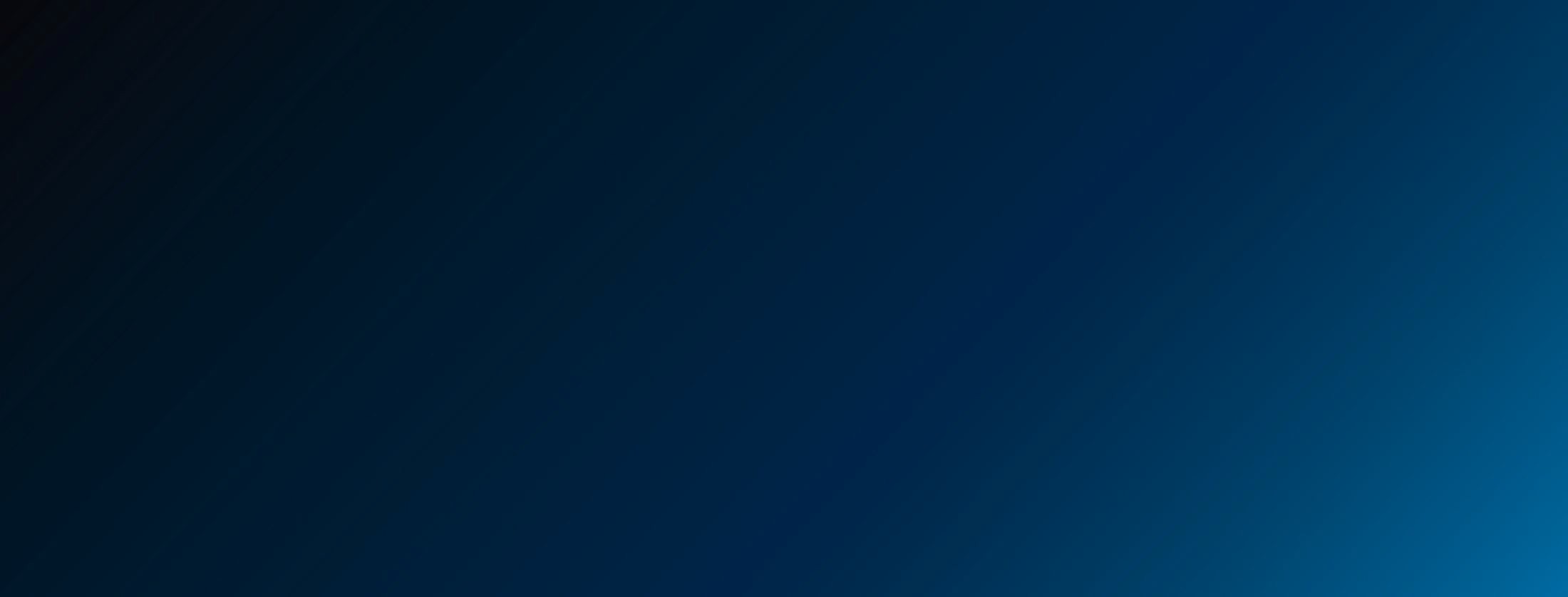 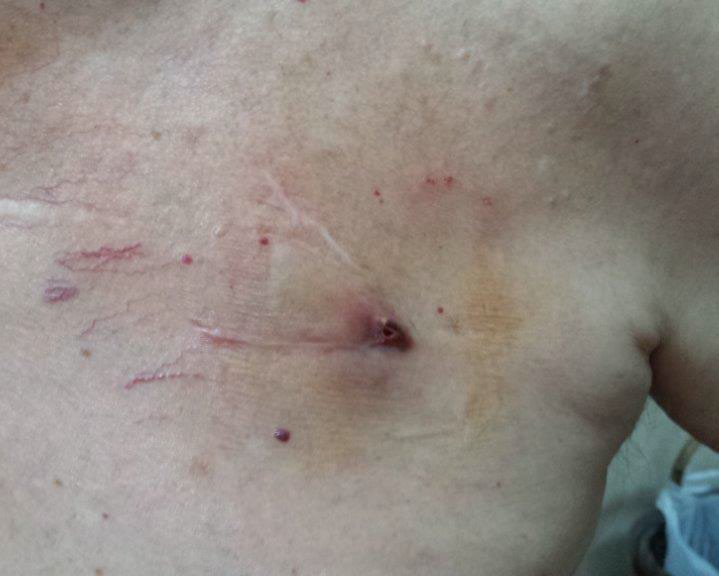 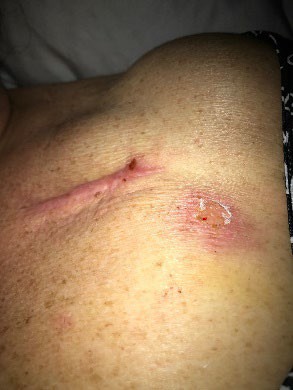 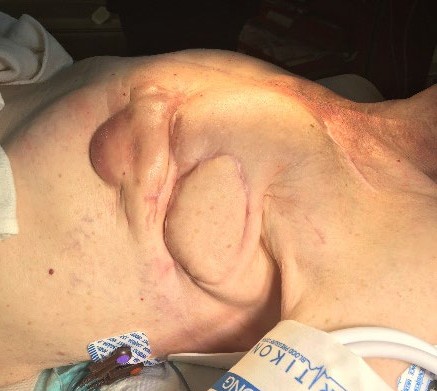 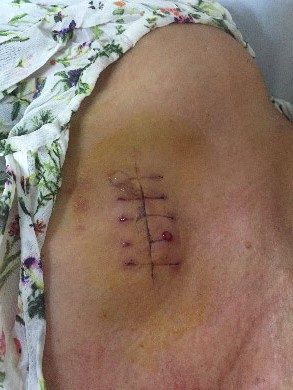 Images courtesy of Bruce Wilkoff, MD
Less obvious
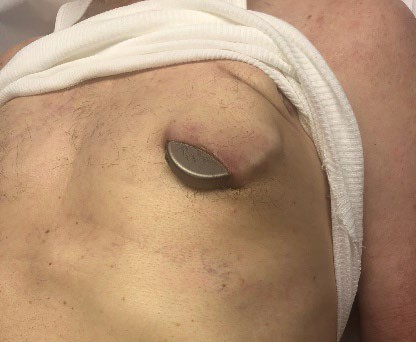 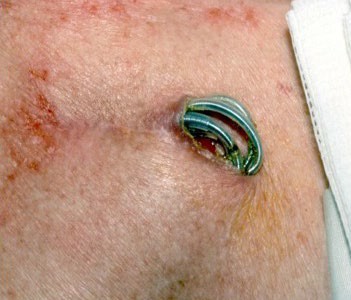 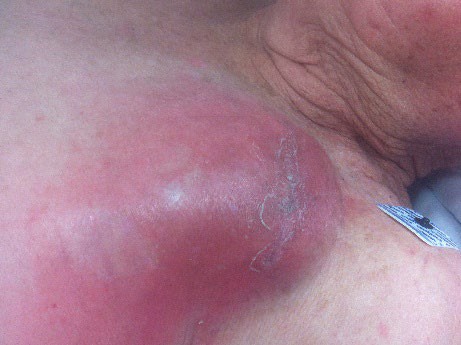 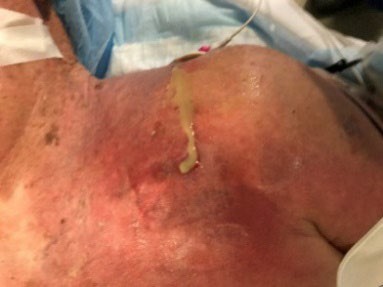 Blomström-Lundqvist, C., et al. (2020, Jun 1). European Heart Rhythm Association (EHRA) international consensus document on how to prevent, diagnose, and treat cardiac implantable electronic device infections-endorsed by the Heart Rhythm Society (HRS), the Asia Pacific Heart Rhythm Society (APHRS), the Latin American Heart Rhythm Society (LAHRS), International Society for Cardiovascular Infectious Diseases (ISCVID), and the European Society of Clinical Microbiology and Infectious Diseases (ESCMID) in collaboration with the European Association for Cardio- Thoracic Surgery (EACTS). Eur Heart J, 41(21), 2012-2032. https://doi.org/10.1093/ eurheartj/ehaa010
More obvious
6
[Speaker Notes: Generator pocket shows swelling, erythema, warmth, pain, or purulent discharge/sinus formation OR deformation of pocket, adherence and threatened erosion OR exposed generator or proximal leads.
If generator or proximal leads are exposed, the device is presumed infected.
Aspiration of pocket is discouraged.
Blood cultures recommended

Blomström-Lundqvist, C., et al. (2020, Jun 1). European Heart Rhythm Association (EHRA) international consensus document on how to prevent, diagnose, and treat cardiac implantable electronic device infections-endorsed by the Heart Rhythm Society (HRS), the Asia Pacific Heart Rhythm Society (APHRS), the Latin American Heart Rhythm Society (LAHRS), International Society for Cardiovascular Infectious Diseases (ISCVID), and the European Society of Clinical Microbiology and Infectious Diseases (ESCMID) in collaboration with the European Association for Cardio- Thoracic Surgery (EACTS). Eur Heart J, 41(21), 2012-2032. https://doi.org/10.1093/ eurheartj/ehaa010]
Systemic/endovascular infection
Clinical presentation
Non-specific symptoms (fevers, chills, night sweats)
May have normal appearing pocket
Embolic phenomena, vertebral osteomyelitis, discitis
Bacteremia
Diagnosis
At least 2 sets of blood cultures
TEE is superior to TTE
PET/CT
Novel 2019 International CIED Infection Criteria7
2023 Duke-ISCVID Infective Endocarditis Criteria9
7
[Speaker Notes: Device seeding risk varies by pathogen. Staph aureus is the most common. 2nd most common is coagulase negative staph. 

7. Blomström-Lundqvist, C., et al. (2020, Jun 1). European Heart Rhythm Association (EHRA) international consensus document on how to prevent, diagnose, and treat cardiac implantable electronic device infections-endorsed by the Heart Rhythm Society (HRS), the Asia Pacific Heart Rhythm Society (APHRS), the Latin American Heart Rhythm Society (LAHRS), International Society for Cardiovascular Infectious Diseases (ISCVID), and the European Society of Clinical Microbiology and Infectious Diseases (ESCMID) in collaboration with the European Association for Cardio- Thoracic Surgery (EACTS). Eur Heart J, 41(21), 2012-2032. https://doi.org/10.1093/ eurheartj/ehaa010 
8. Axell-House DB, Khalil S, Sohail MR. Clinical Approach to Evaluation of Underlying Cardiac Device Infection in Patients Hospitalized with Bacteremia. Methodist Debakey Cardiovasc J. 2023 Aug 1;19(4):48-57.
9. Fowler, et al. The 2023 Duke-International Society for Cardiovascular Infectious Diseases Criteria for Infective Endocarditis: Updating the Modified Duke Criteria. Clin Infect Dis. 2023 Aug 22;77(4):518-526.]
7. Blomström-Lundqvist, C., et al. (2020, Jun 1). European Heart Rhythm Association (EHRA) international consensus document on how to prevent, diagnose, and treat cardiac implantable electronic device infections-endorsed by the Heart Rhythm Society (HRS), the Asia Pacific Heart Rhythm Society (APHRS), the Latin American Heart Rhythm Society (LAHRS), International Society for Cardiovascular Infectious Diseases (ISCVID), and the European Society of Clinical Microbiology and Infectious Diseases (ESCMID) in collaboration with the European Association for Cardio- Thoracic Surgery (EACTS). Eur Heart J, 41(21), 2012-2032. https://doi.org/10.1093/ eurheartj/ehaa010
8
[Speaker Notes: Definite CIED/IE:
2 major
1 major + 3 minor

Possible CIED/IE:
1 major + 1 minor
3 minor

7. Blomström-Lundqvist, C., et al. (2020, Jun 1). European Heart Rhythm Association (EHRA) international consensus document on how to prevent, diagnose, and treat cardiac implantable electronic device infections-endorsed by the Heart Rhythm Society (HRS), the Asia Pacific Heart Rhythm Society (APHRS), the Latin American Heart Rhythm Society (LAHRS), International Society for Cardiovascular Infectious Diseases (ISCVID), and the European Society of Clinical Microbiology and Infectious Diseases (ESCMID) in collaboration with the European Association for Cardio- Thoracic Surgery (EACTS). Eur Heart J, 41(21), 2012-2032. https://doi.org/10.1093/ eurheartj/ehaa010]
2023 Duke-ISCVID infective endocarditis criteria
Fowler, et al. The 2023 Duke-International Society for Cardiovascular Infectious Diseases Criteria for Infective Endocarditis: Updating the Modified Duke Criteria. Clin Infect Dis. 2023 Aug 22;77(4):518-526.
9
[Speaker Notes: 9. Fowler, et al. The 2023 Duke-International Society for Cardiovascular Infectious Diseases Criteria for Infective Endocarditis: Updating the Modified Duke Criteria. Clin Infect Dis. 2023 Aug 22;77(4):518-526.

Definite endocarditis: 
2 major
1 major and 3 minor
5 minor

Possible endocarditis: 
1 major and 1 minor
3 minor]
2023 Duke-ISCVID infective endocarditis criteria
Fowler, et al. The 2023 Duke-International Society for Cardiovascular Infectious Diseases Criteria for Infective Endocarditis: Updating the Modified Duke Criteria. Clin Infect Dis. 2023 Aug 22;77(4):518-526.
10
[Speaker Notes: Fowler, et al. The 2023 Duke-International Society for Cardiovascular Infectious Diseases Criteria for Infective Endocarditis: Updating the Modified Duke Criteria. Clin Infect Dis. 2023 Aug 22;77(4):518-526.

Definite endocarditis: 
2 major
1 major and 3 minor
5 minor

Possible endocarditis: 
1 major and 1 minor
3 minor]
Challenges to diagnosis of systemic infection
Non-specific symptoms, must have high index of suspicion
Awareness of CIED in patients with bacteremia
Thorough history and physical exam
Alert in electronic medical record
Availability of echocardiography and/or PET-CT
Availability of ID and cardiology/electrophysiology consultation
11
Case 1
72 year old male with diabetes and heart failure 

Hospitalized with right lower extremity purulent cellulitis 

He underwent a CRT-D placement 3 years ago

Admission blood cultures grew S. aureus

CRT-D generator pocket site looked normal

There were no stigmata of endocarditis on exam
12
SAB and CIED infection
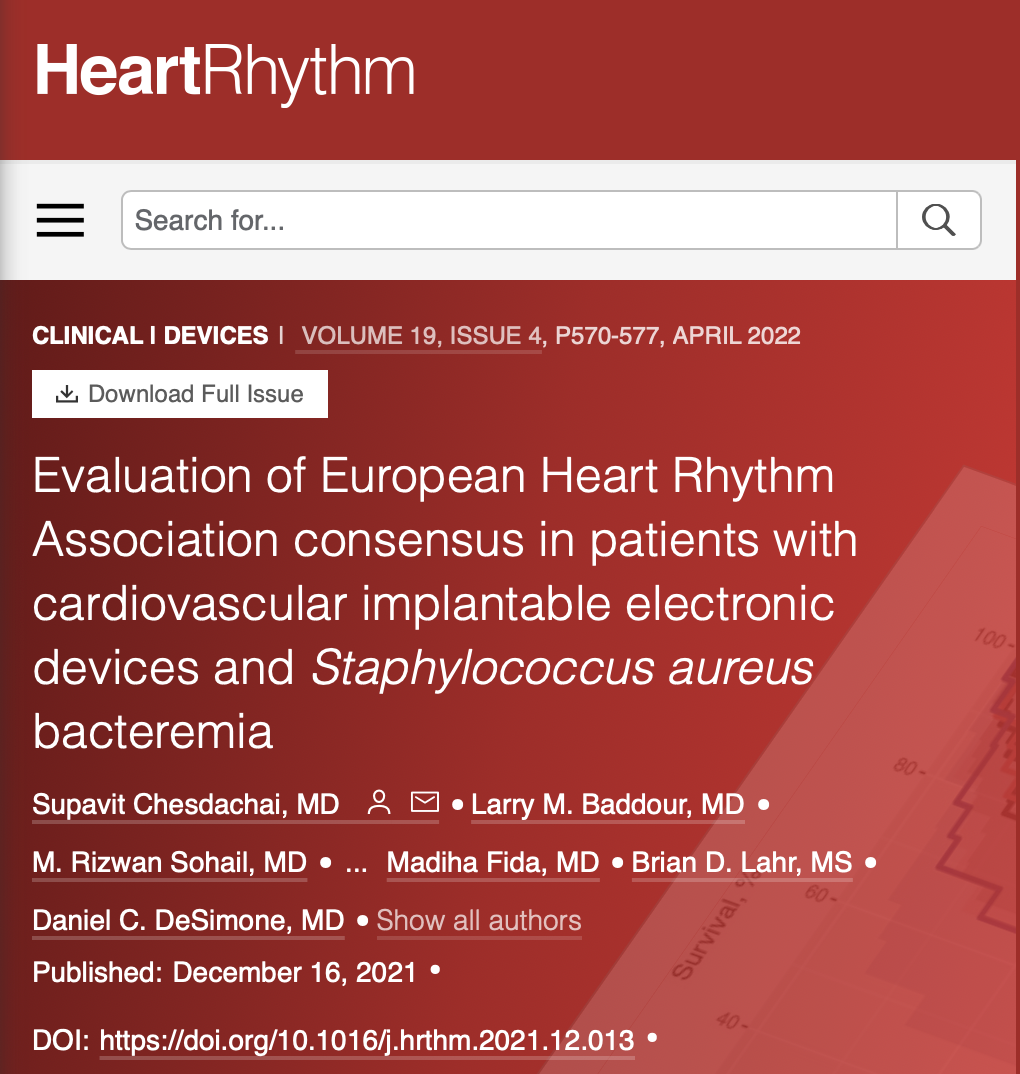 Patients with CIED who were hospitalized at Mayo Clinic with SAB from 2012 to 2019 and met CIED infection criteria based on EHRA guidelines.

110 patients with CIED developed SAB

92 (83.6%) underwent TEE and 57 (51.8%) and 31 (28.2%) met criteria for definite and possible CIED infections, respectively. 

At 30-day follow-up, the cumulative rate of patients undergoing complete device extraction was 80.0% in the definite CIED infection group, compared with 38.8% and 32.9% in the possible and rejected CIED infection groups, respectively. 

CIED extraction was associated with an 83% reduction in risk of 1-year mortality in the definite CIED infection group.
13
Case 2
55 year male with ESRD (on HD) hospitalized with fluid overload due to missed HD

On call intern obtained blood cultures that reported positive with GPC on day 3 from 2/3 bottles (peripheral draw). Negative HD catheter cultures

Normal CBC and CRP
14
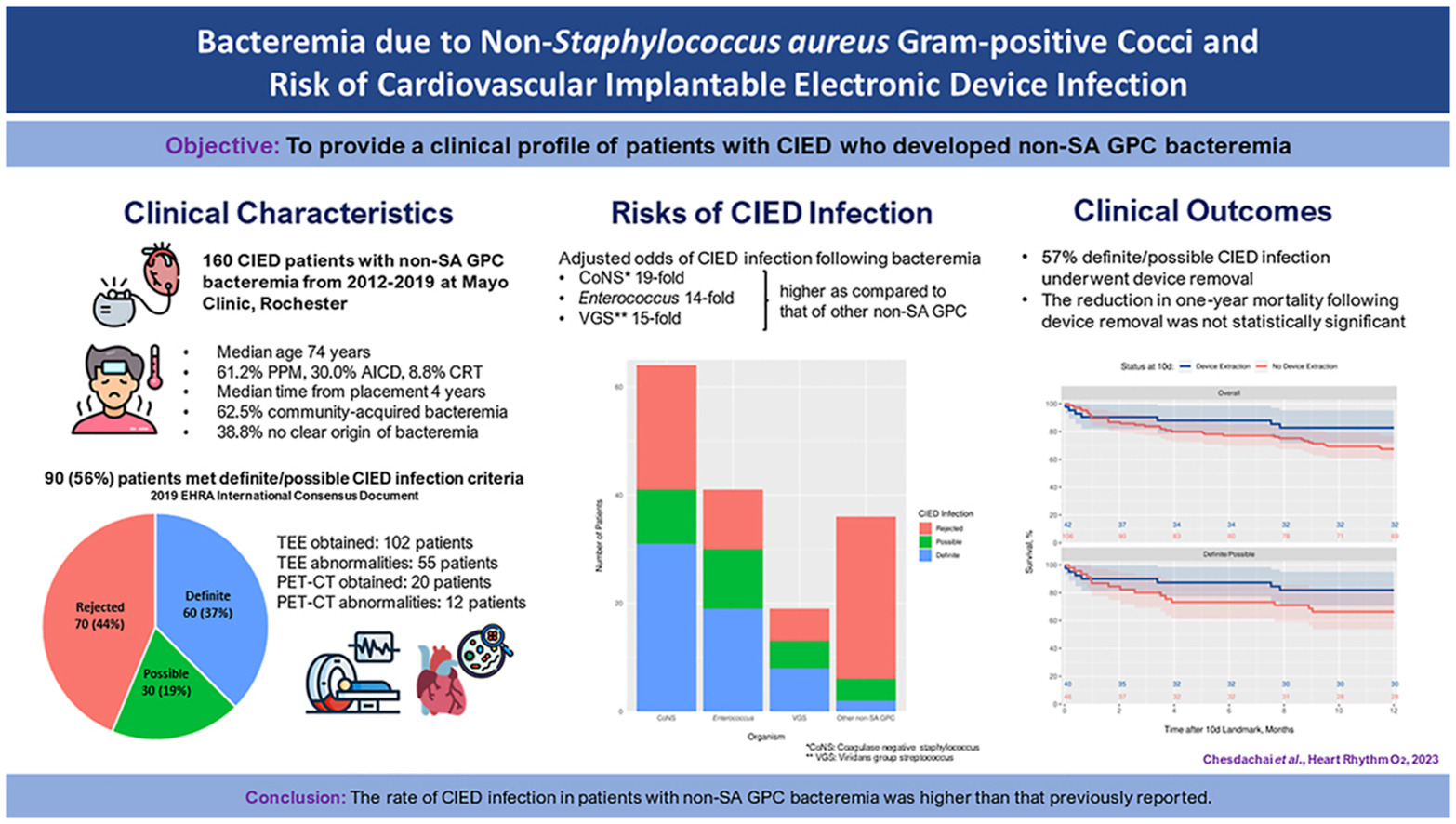 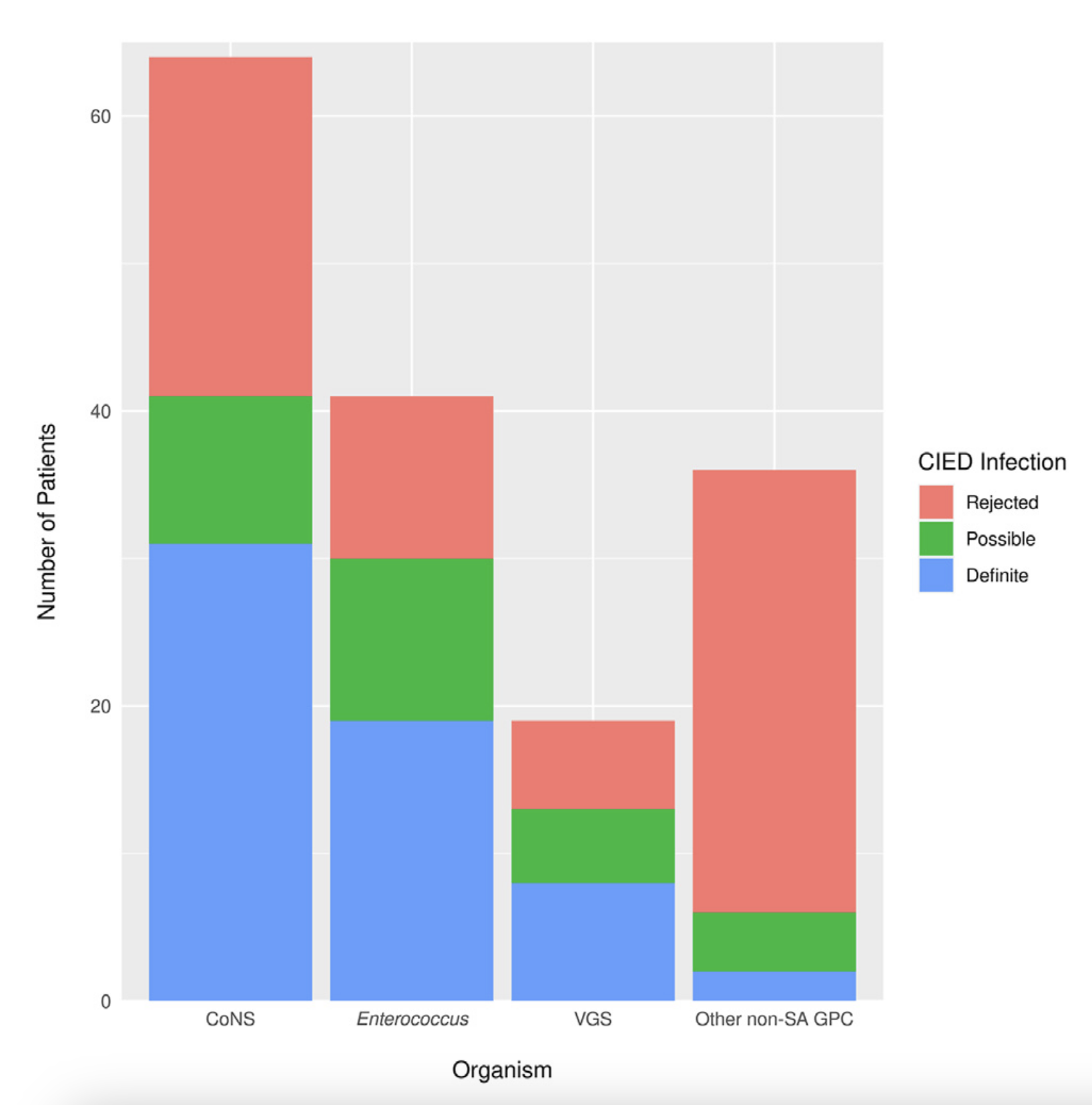 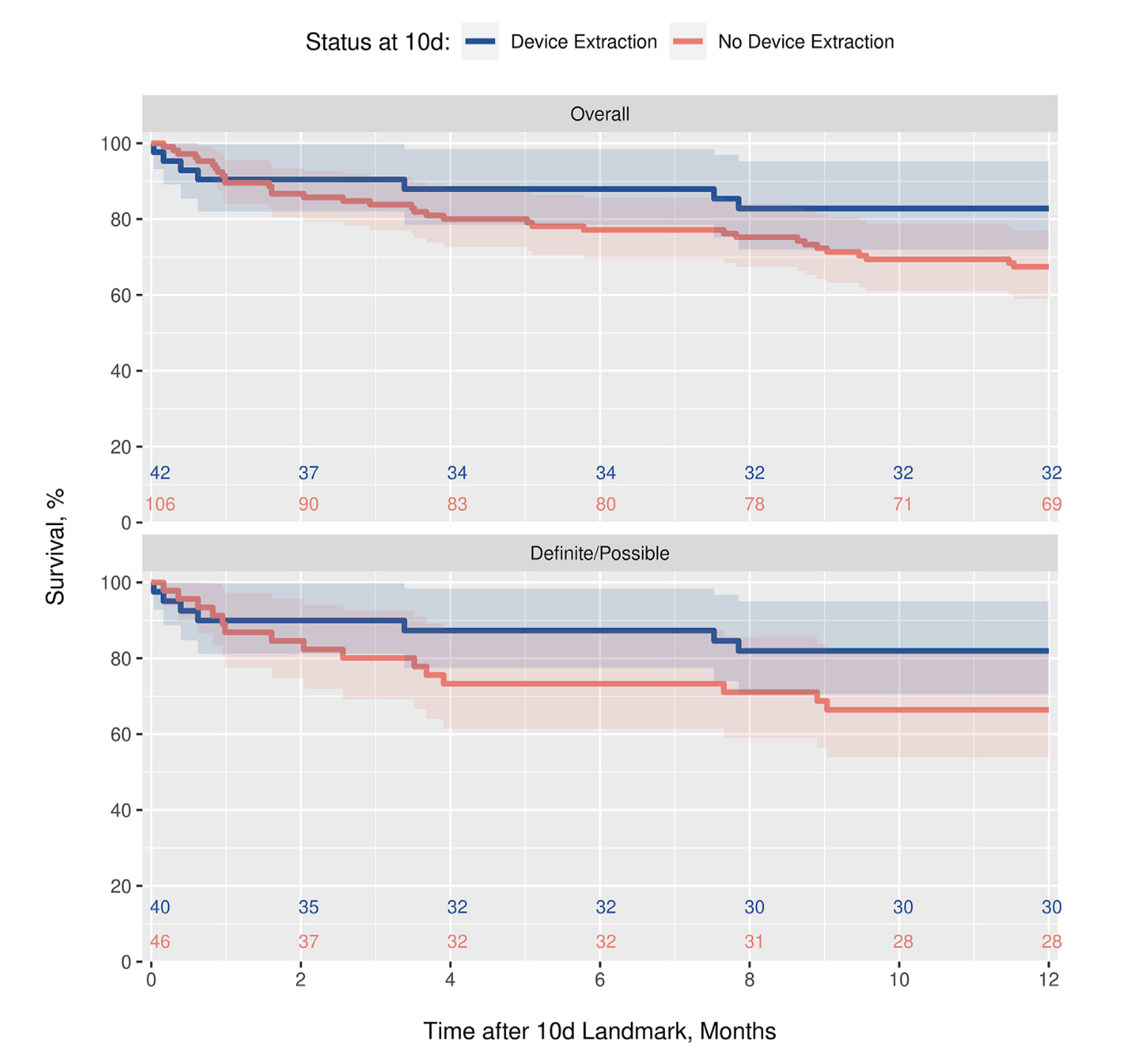 15
Case 3
67 year old female with DM, CAD, CKD

Hospitalized with fever, chills, rigors and left flank pain. 

Dual-chamber pacemaker implantation 2 years ago. 

Exam: Febrile, toxic appearing and had left flank tenderness. Pacemaker pocket appeared normal.

BC and UC positive for Klebsiella
16
GNB and device infection
All patients with CIED who were hospitalized with GNB during 2012-2019 at Mayo Clinic

126 patient with CIED and GNB

4 (3%) patients had definite CIED infection

Serratia marcescens bacteremia was associated with higher odds of CIED infection
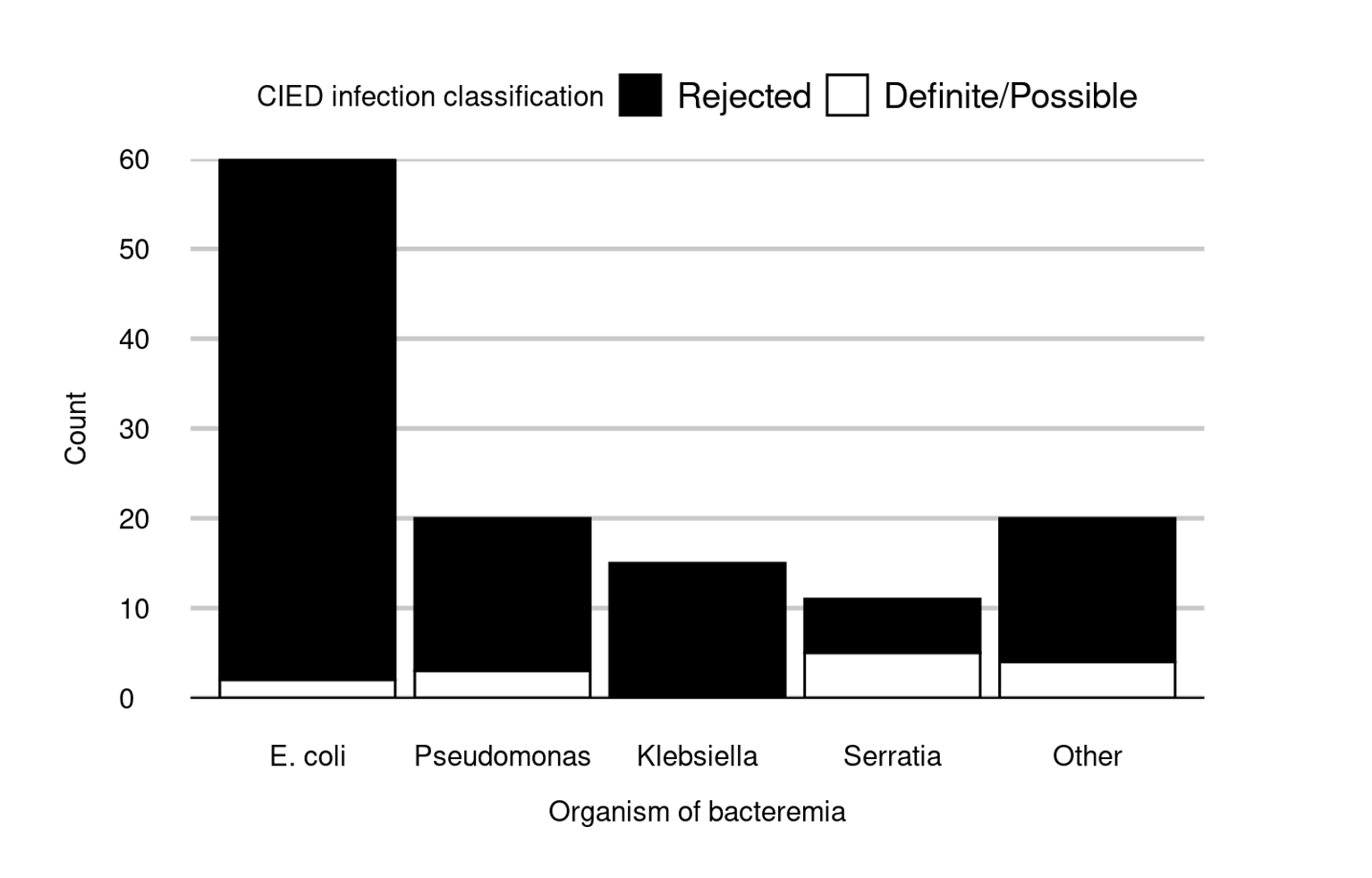 OFID. 2022 Aug 25;9(9)
17
[Speaker Notes: A total of 126 patients with CIED developed GNB. None of them had signs of pocket infection. Twenty (15.9%) patients underwent transesophageal echocardiography. Overall, 4 (3%) patients had definite CIED infection. None of them underwent CIED extraction; 3 died within 12 weeks and 1 received long-term antibiotic suppression. Ten (8%) patients had possible CIED infection; despite no CIED extraction, no patient had relapsing GNB. We observed a higher rate of CIED infection in patients with Serratia marcescens bacteremia as compared to that in patients with other GNB.]
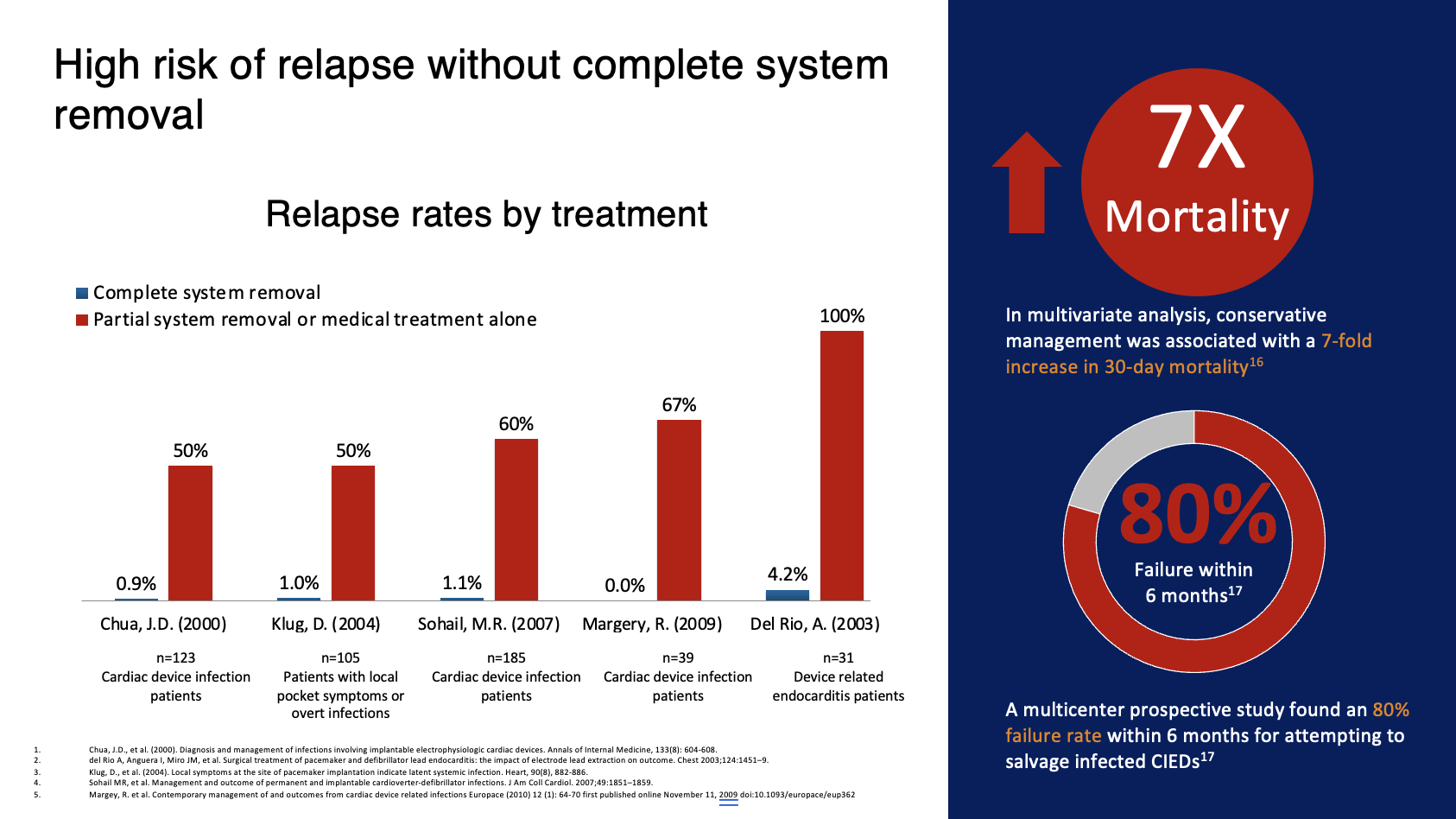 18
Timely referral can be life-saving18
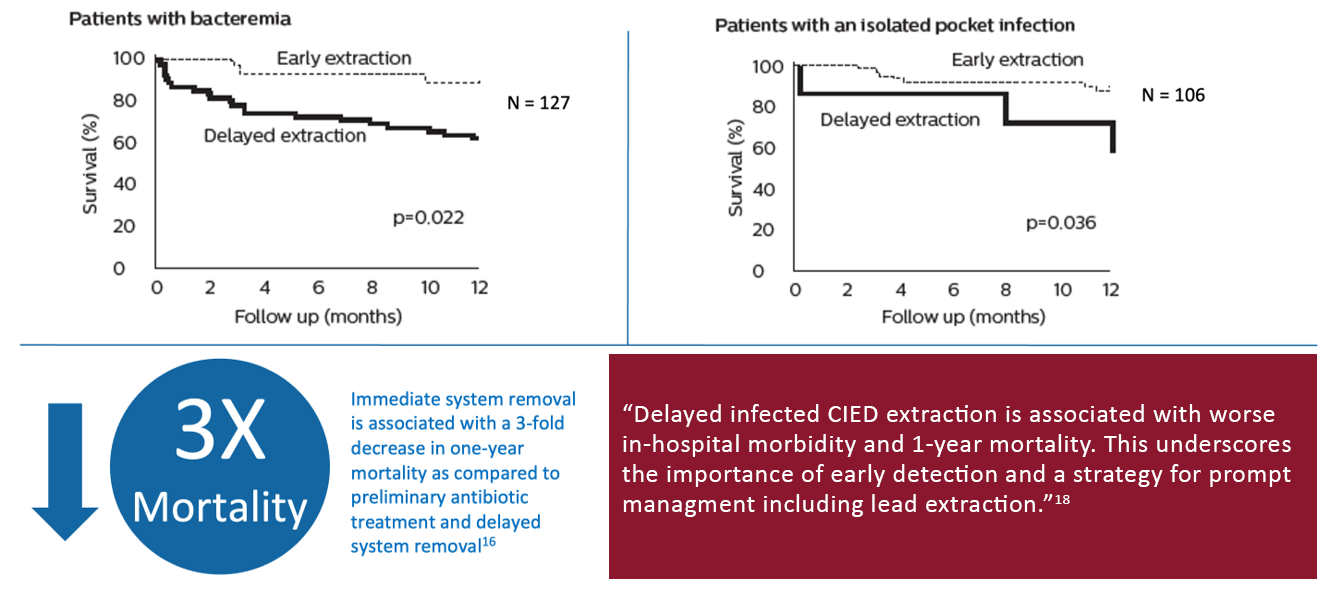 19
CIED infection management – A team approach
Coordinated effort among multiple specialists and sometimes healthcare systems

Transfer to extraction-capable facilities

Coordination of care by hospitalists and/or cardiology

Device infection team
20
Novel 2019 international CIED infection criteria
‘Definite’ CIED/IE: 2 major criteria or 1 major + 3 minor criteria
‘Possible’ CIED/IE: 1 major + 1 minor or 3 minor criteria
21